COMITE CITOYEN BUDGETAIRE 12/03/2024
BUDGET PRIMITIF 2024
Fil rouge du mandat 2020-2026
Une ville verte et propre           Une ville dynamique et solidaire                      Une ville sure et sereine                                Une ville democratique et laique
2
2
2
Le contexte national et international
Un contexte national et international incertain
Une inflation autour de 3% prévue en 2024
Une baisse du pouvoir d’achat sur 2 ans
Des taux d’intérêts qui restent élevés – ralentissement du marché immobilier
Prix de l’énergie encore élevé voir un rebond du prix du gaz
Des orientations nationales contraignantes
Une loi de programmation des Finances publiques 2023-2027 fixant un cadre de réduction du déficit public à 3%
Une prévision des concours financiers de l’Etat aux Collectivités en faible progression (0,8% en 2024 VS inflation à 3%)
Un pacte de confiance avec les collectivités avec un objectif d’évolution des dépenses de fonctionnement inférieur à 0,50%.
Des orientations nationales impactantes (LF 2024)
Faible progression de la DGF (-1%)
Périnisation du Fonds verts avec une progression de 1 MDS€
Incitation à la Transition Ecologique – Soutien à l’investissement
Maintien du Filet de sécurité (pas éligible en 2023 et incertain en 2024)
Revalorisation des bases à 3,9% (Budget à 4,1% pour prendre en compte le dynamisme des bases).
3
Orientations MUNICIPALES
Maintien de la qualité de service aux Saint-Perrayens malgré des recettes contraintes et les hausses nationales relatives aux dépenses de personnel.
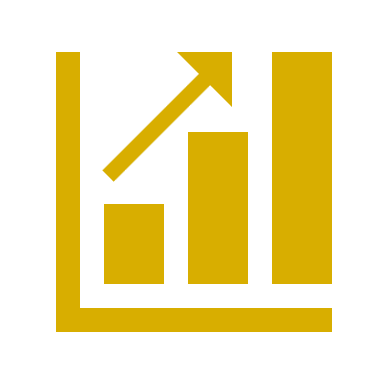 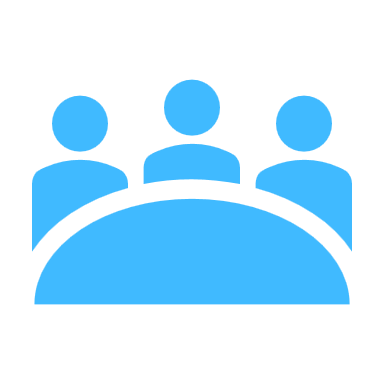 Recettes moins dynamiques que l’inflation (Droits mutations, recettes des services….)
Revalorisation rémunération des agents:
Augmentation du points d’indice en juillet 2023
Revalorisation de 5 points des grilles indiciaires
Augmentation de la cotisation CNRACL
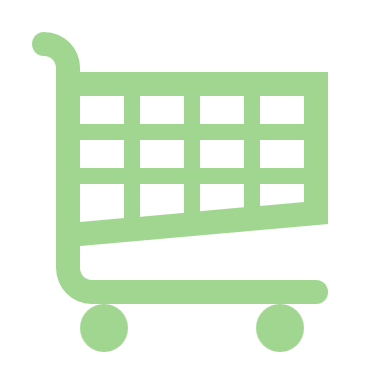 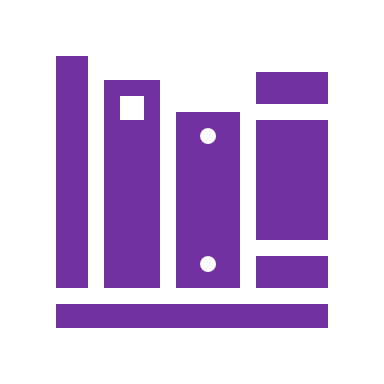 Augmentation liée au renouvellement de certains contrats de prestation de services « cantine-transports-fournitures »
DGF inférieur à l’inflation
4
Orientations MUNICIPALES
Des investissement dynamiques et écoresponsables.
5
BUDGET 2024Informations statistiques fiscales et financières
Population totale (INSEE)
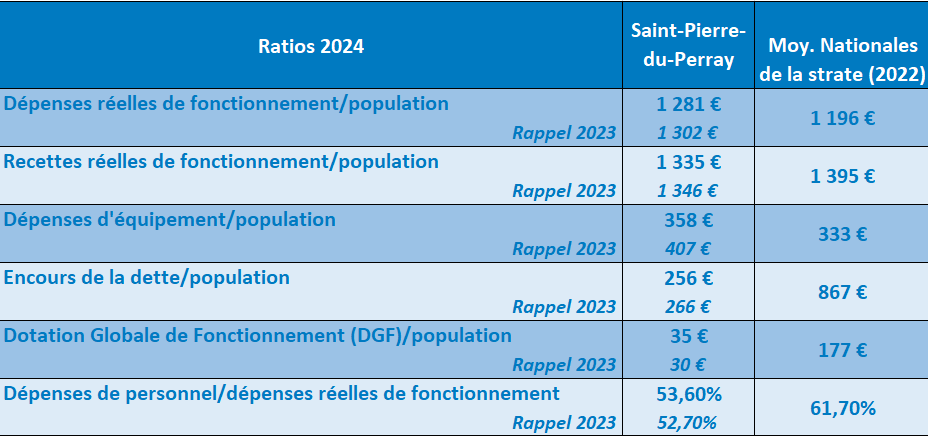 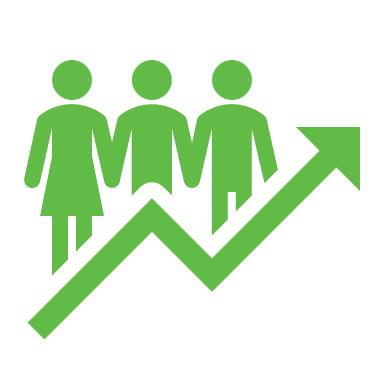 11 514
11 331 en 2020
Nb d’agents au 1er janvier 2024
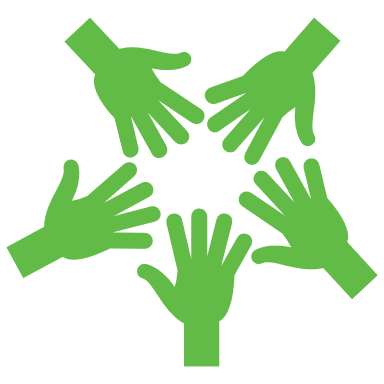 219
206 en 2023
Ratio Dépenses
PersonnelFonctionnement
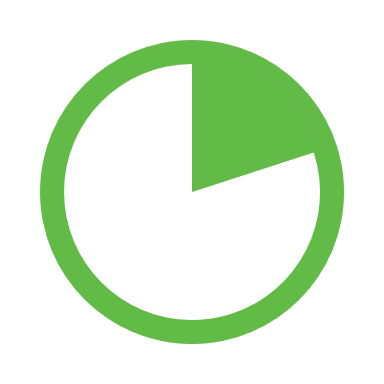 53,60%
Moy. Nationale
61,70%
6
BUDGET PRIMITIF 2024
BUDGET de fonctionnement
7
7
7
SECTION FONCTIONNEMENT 2024 recettes
8
SECTION FONCTIONNEMENT 2024 dépenses
9
BUDGET PRIMITIF 2024
BUDGET DE FONCTIONNEMENTpar politique publique
10
10
10
11
budget DE FONCTIONNEMENT 2024par politique publique
12
BUDGET PRIMITIF 2024
BUDGET d’investissement
13
13
13
SECTION INVESTISSEMENT 2024Recettes
14
SECTION INVESTISSEMENT 2024dépenses
15
investissement 2024 : PRINCIPAUX PROJETS
Réhabilitation du patrimoine : 2 550 000 €
Anne Frank – phase 3 et cours oasis
Toiture Manureva
Réhabilitation CTM
Réhabilitation équipements sportifs
Sobriété énergétique 300 000 €
Equipements de proximité et appel projets citoyens : 100 000 €
Mise en conformité des bâtiments : 90 000 €
Voirie : 600 000 €
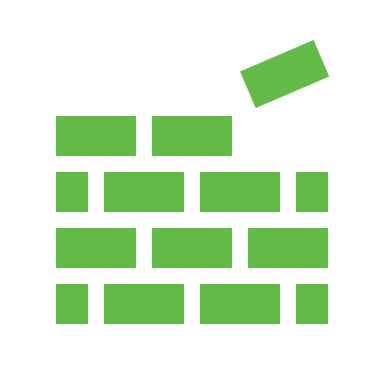 4,8 Millions €
16
BUDGET PRIMITIF 2024
BUDGET qui traduit une ambition 
de démocratie participative 
et de transition écologique
17
17
17
Qui donne la parole aux habitants.
Relais citoyens
Diverses concertations
 (Elgéa, ancienne Mairie, PLU……..)
Appel à projets citoyens
Nouveau mandat 
du CMJ
Comité du bien vieillir
18
Transition écologique : Focus sur les actions 2024
Poursuivre la démarche pour une gestion écoresponsable de nos espaces verts (vivaces, limiter arrosage, extensions zones fauches tardives…)
Réduire les déchets et le gâchis alimentaire (4 composants, petite faim/grande faim, animations de sensibilisation au gaspillage alimentaires…)
Accompagner pour mieux trier les déchets (collecte textile)
Sensibiliser aux questions de transition énergétique (Forums café avec thématiques environnementales, Fresque du climat, nuit de la Chauve-Souris, fête du développement durable)
Changer les usages (diverses animations dont compostage ou gestion de la conservation aliments, classes d’eau et Watty…)
Optimiser l’utilisation des bâtiments publics (Déménager la Direction du « Loisirs pour tous » à l’Escale pour éviter la construction d’une extension au CTM)
19
Transition écologique : Focus sur les actions 2024
Promouvoir la mobilité douce (Travailler un projet jalonnement piétons et voies douces avec la participation active du CMJ)
Améliorer la biodiversité (Mettre en place un plan de gestion durable du lac des tritons en partenariat avec la fédération de pêche et la CA Grand Paris Sud , Demander la labellisation « territoire engagé pour la nature » pour accompagner la démarche en faveur de la biodiversité et l’éducation à l’environnement, Engager la réalisation d’un Atlas de la biodiversité communal (ABC), Créer un réseau d’habitants vigies-nature pour enrichir les inventaires tout au long de l’année)
Poursuivre la mise en œuvre du Plan de sobriété énergétique (Poursuite du passage en LED des bâtiments, Finalisation de l’isolation énergétique de l’école Anne Frank, Diagnostic énergétique de l’école Manureva pour chiffrer une future isolation énergétique, Diagnostic des toitures des bâtiments publics pour connaitre la faisabilité de mise en place de panneaux photovoltaïques, Mise en place d’une ombrière photovoltaïque sur le parking du personnel de la mairie pour produire de l’énergie verte et compenser l’utilisation de l’électricité pour la fourniture en énergie de la flotte des véhicules électriques, Etude de faisabilité géothermie engagée par Grand Paris sud : rechercher toutes les possibilités d’intégrer un réseau de chauffage urbain avec énergie verte pour certains bâtiments publics et pour les projets résidentiels)
Poursuivre l’action « une naissance un arbre »
Installer des réservoirs enterrés d’eaux pluviales pour permettre un arrosage écologique des zones de fleurissement
20
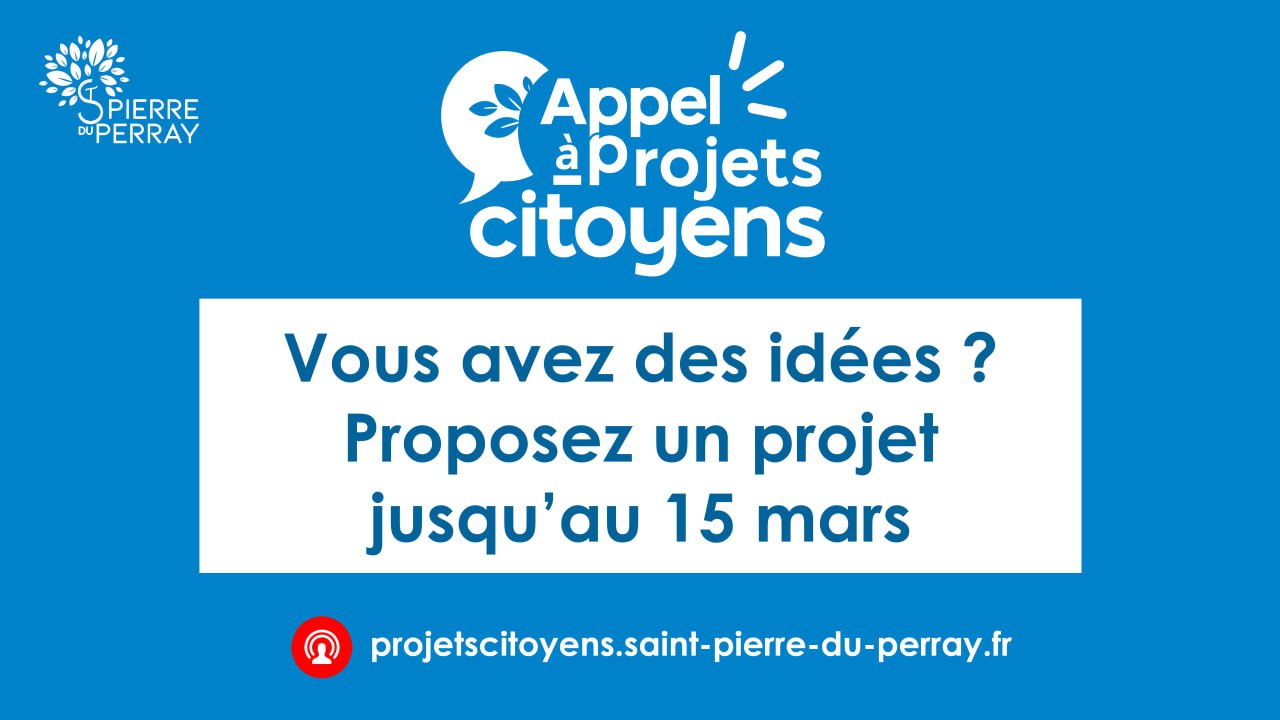 Merci et bonnes vacances
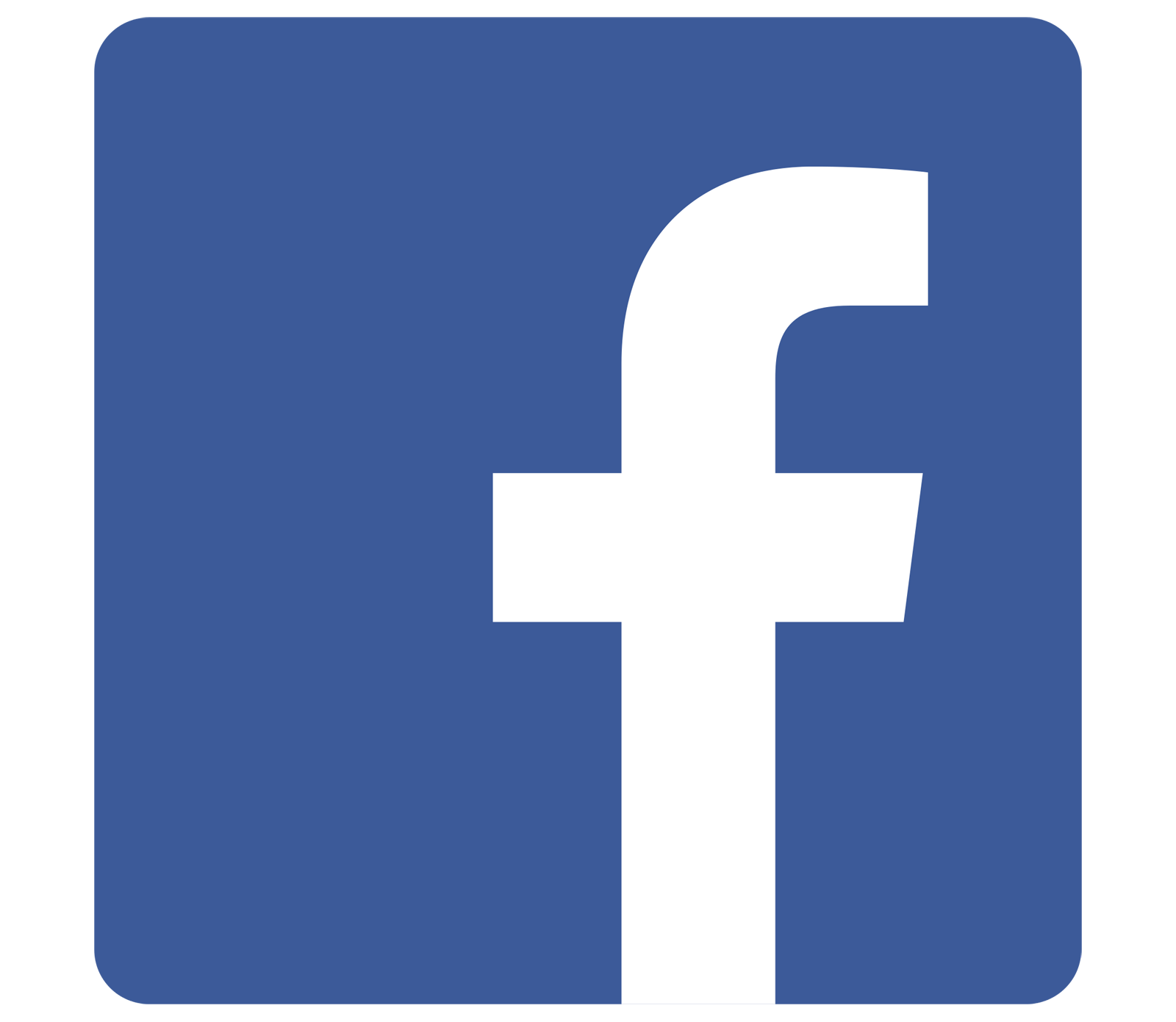 www.facebook.com/villedesaintpierre91
http://www.saint-pierre-du-perray.fr